A Global Media Outreach Ministry
Romans 10:17
“So then faith comes 
by hearing, and hearing 
by the word of God.”
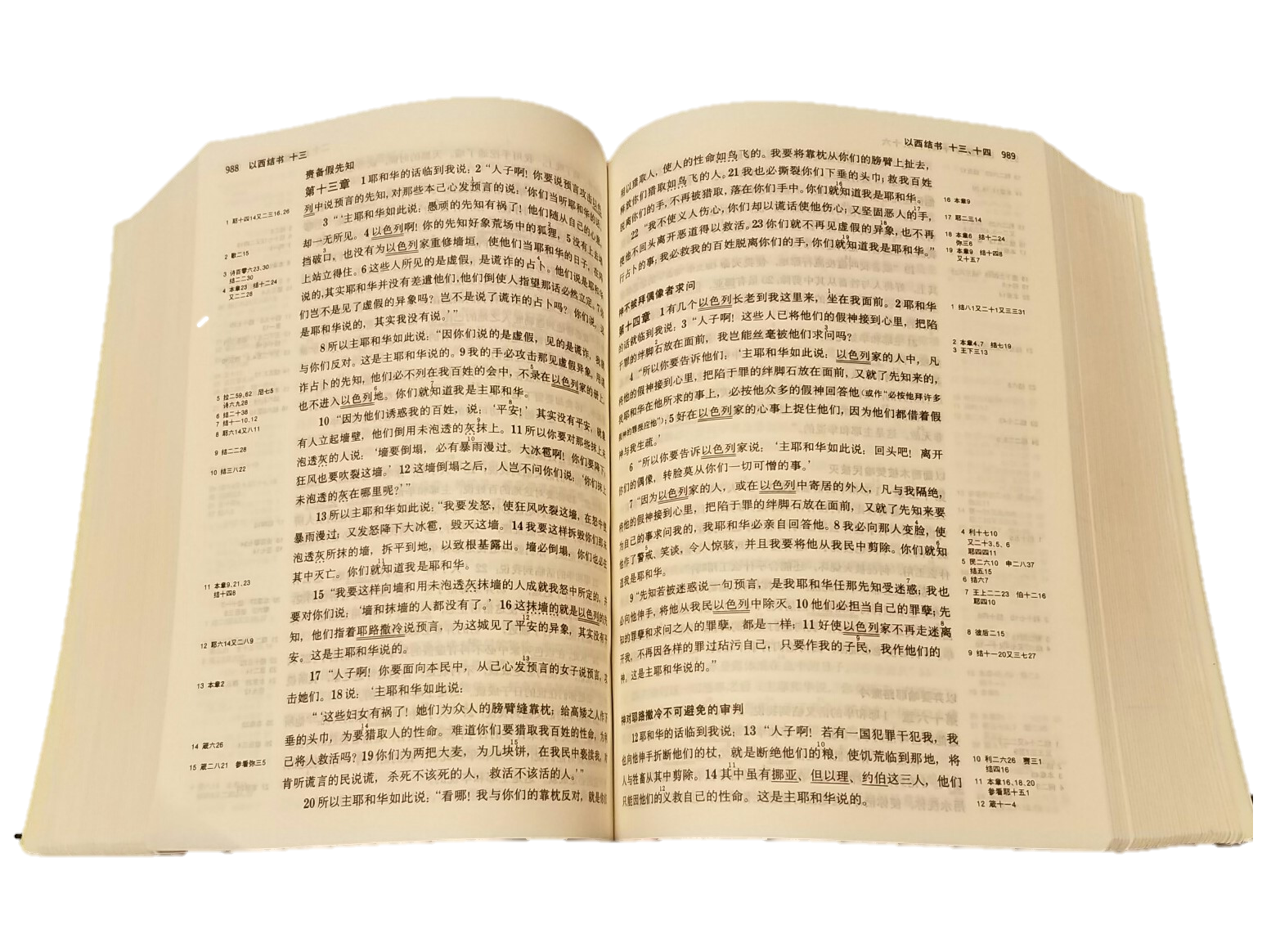 TWR 
Speaking Hope 
to the World
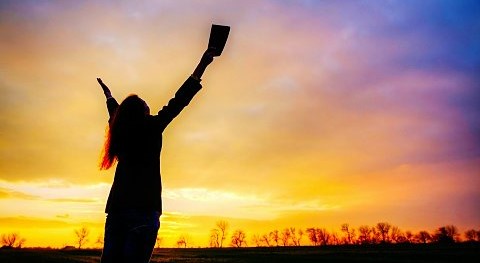 Vision Statement
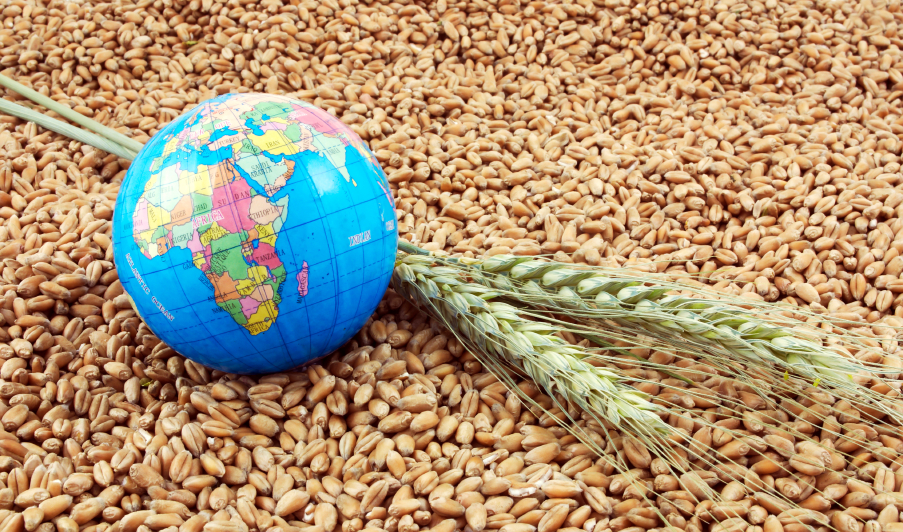 To reach the world for Christ 
by mass media so that 
lasting fruit is produced
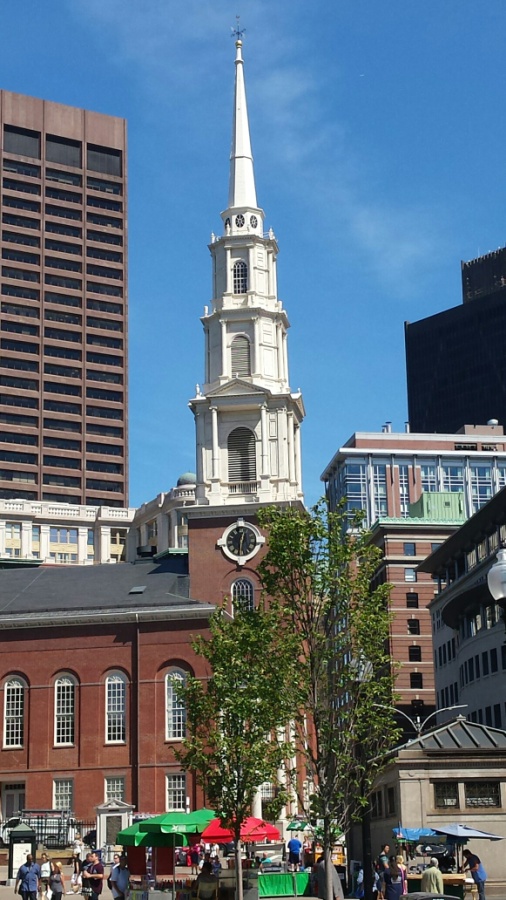 Our Mission
The purpose of Trans World Radio is 
to assist the Church 
to fulfill the command of Jesus Christ 
to make disciples of all peoples, 
and to do so by using mass media
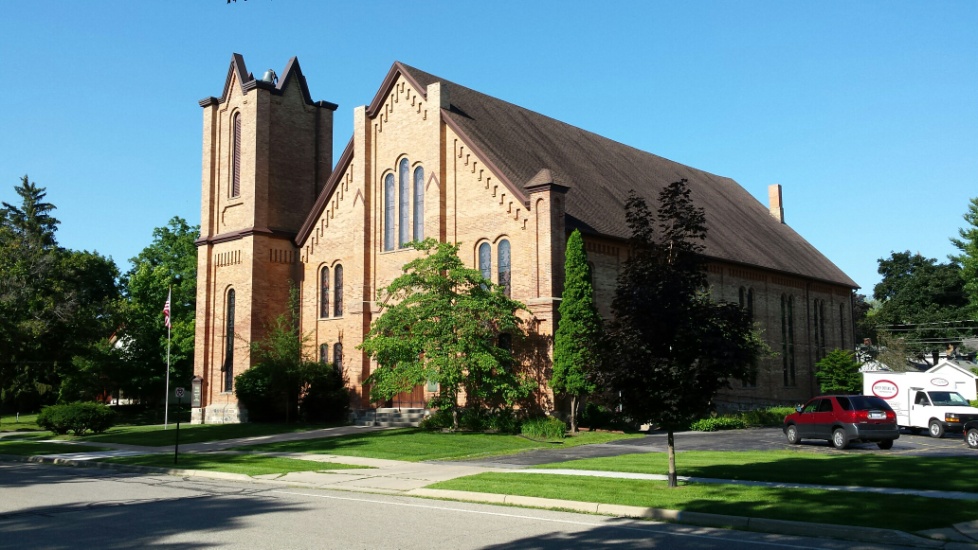 We proclaim the Gospel of 
salvation to as many people 
as possible. 
We instruct believers in 
biblical doctrine and daily 
Christ-like living. We model our message through 
our corporate and 
cooperative relationships.
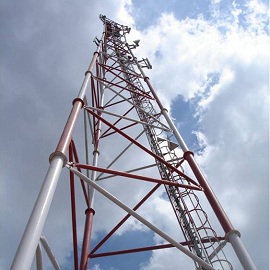 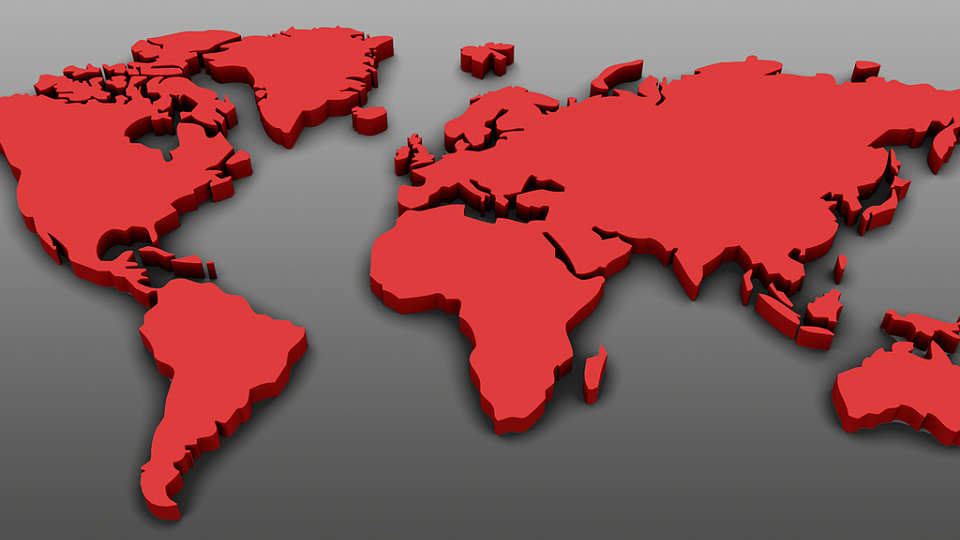 9 TWR Regions
Europe			     NE Asia
North America		   CAMENA (Muslim World)
			      West &		     South Asia  
			      Central Africa		   SE Asia
	Latin America      
				   South & E. Africa
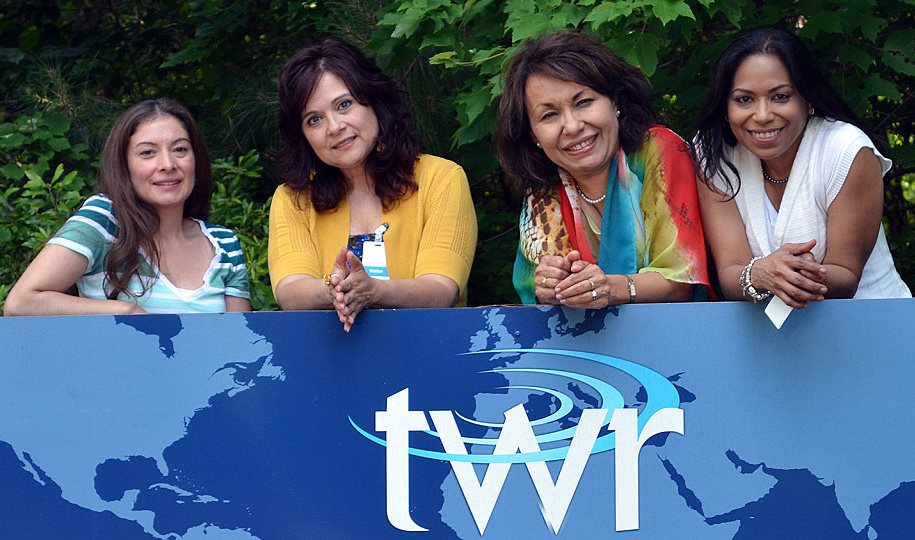 TWR has 70 National Partners

 who provide the content

in 230 languages and conduct 

all of the follow-up with people 

who contact TWR
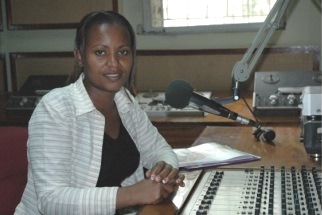 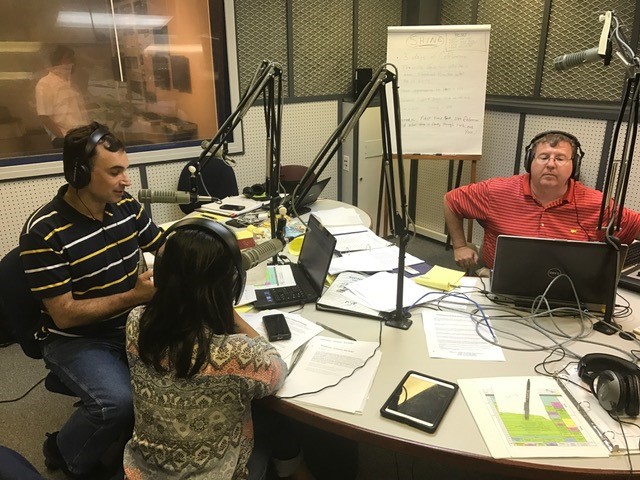 TWR delivers 
the gospel message through…
Radio
32 international broadcast sites on superpower AM and shortwave radio

Over 2000 local FM stations around the world
In 230+ languages
To listeners in 190 countries
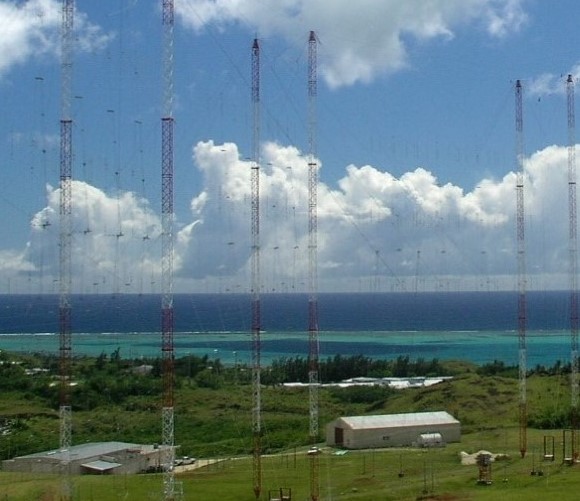 Worldwide, every day, 4 billion people can potentially hear the gospel on a TWR radio program in their heart language
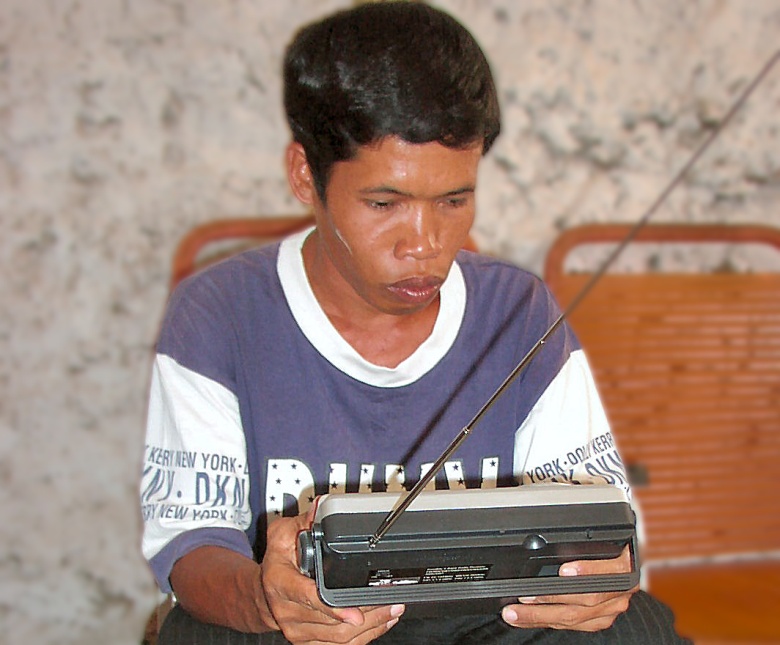 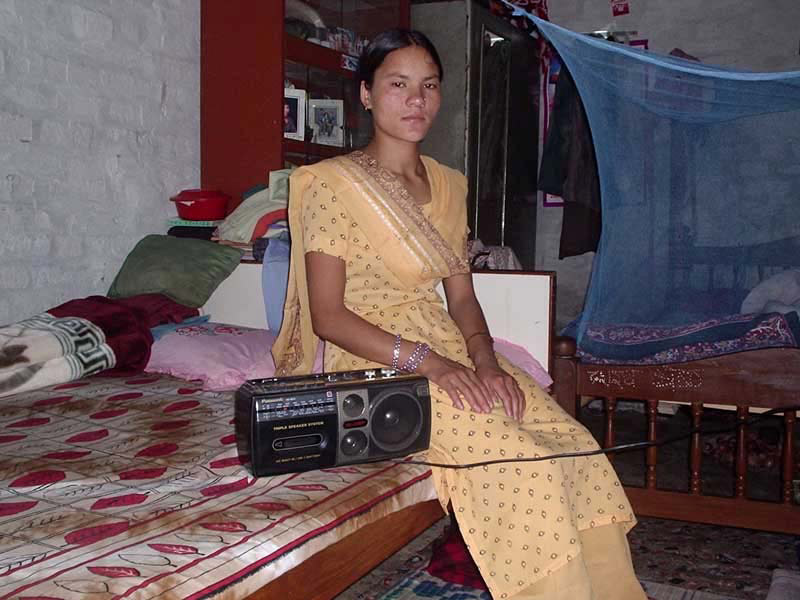 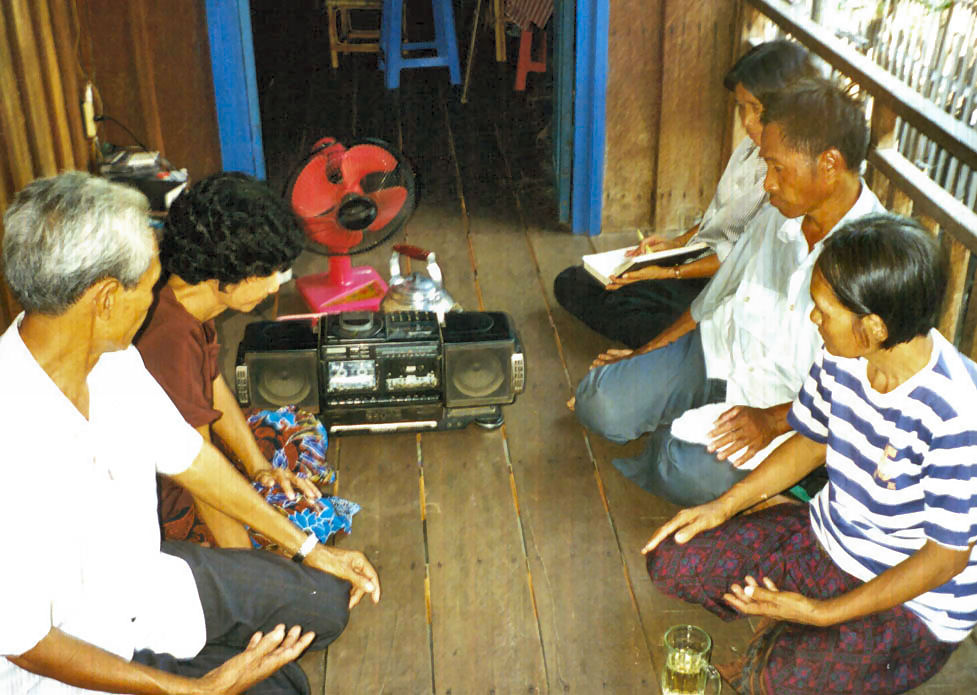 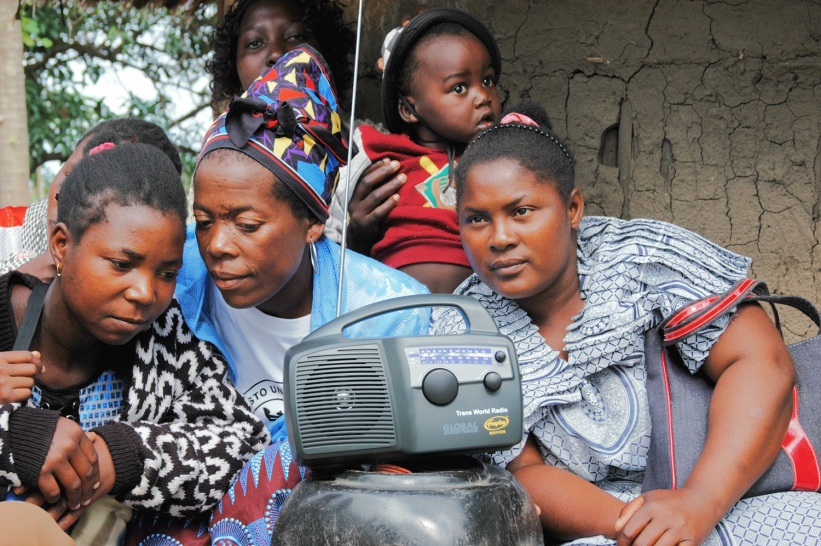 3 Levels of Teaching Ministry
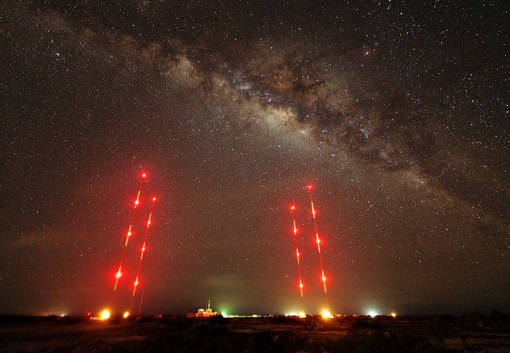 Evangelism

Discipleship

Seminary training for 
House-church pastors
How TWR Conducts Follow-up
Listeners download radio programs	
TWR offices receive phone calls and texts 
Letters and emails send out printed literature
Conduct in-person visits
Connect through social media
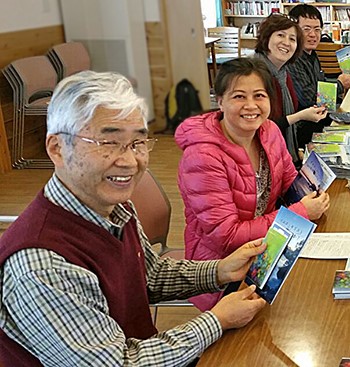 Media Distribution
Distribute radios & digital devices through the Radios for the World Project (TWR)

Follow-up workers send out Bibles and 
New Testaments

Distribute and process Bible 
Correspondence Courses
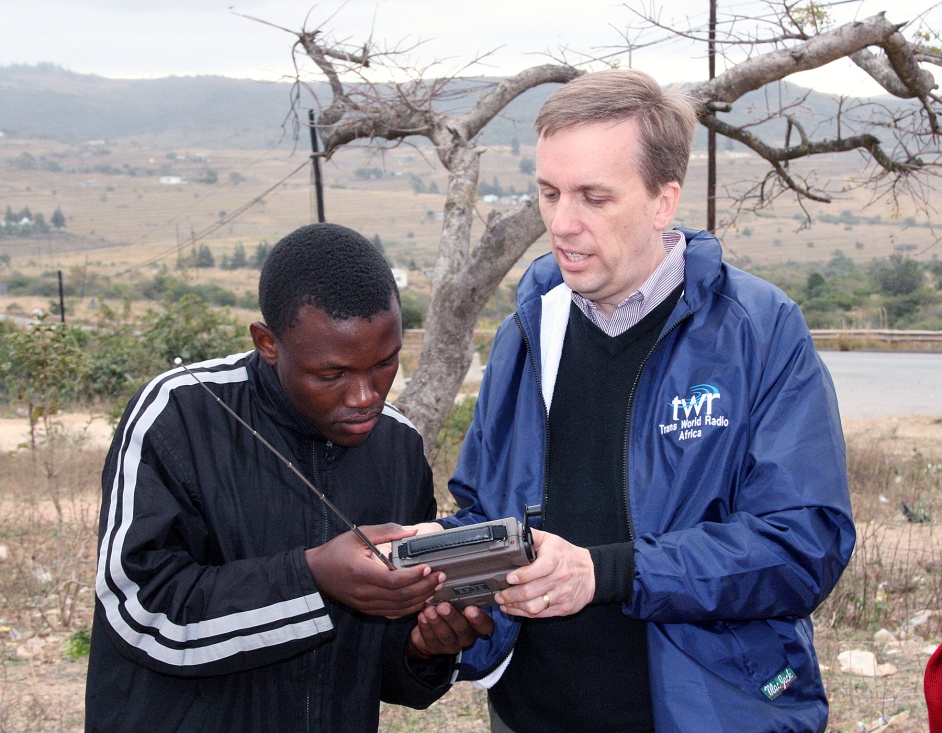 Listener responses
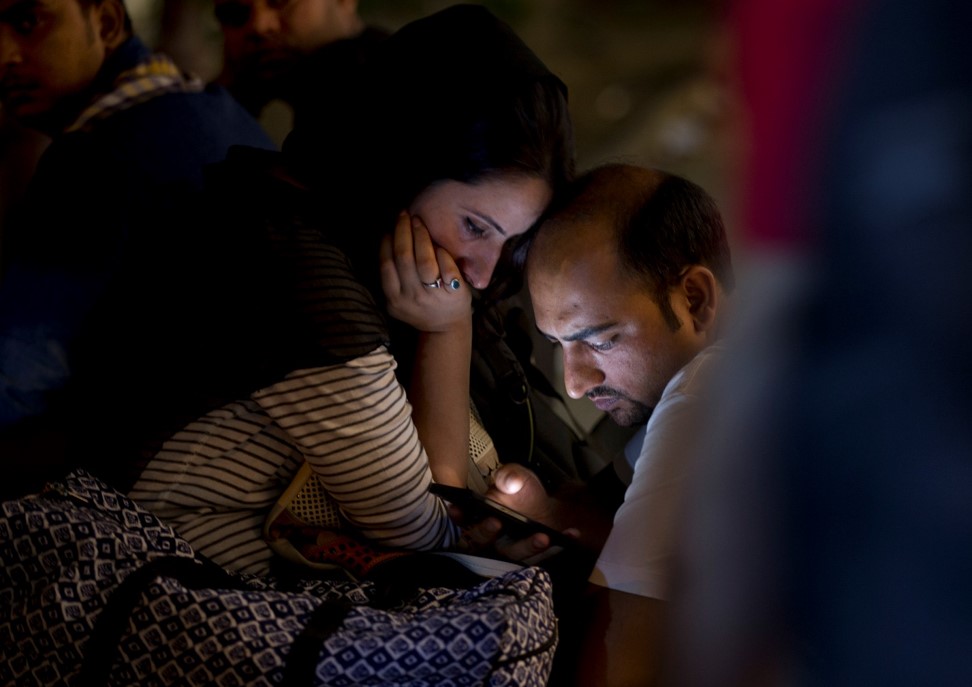 2016 = 18.5 million
2017 = 20.1 million
2018 = 28.2 million
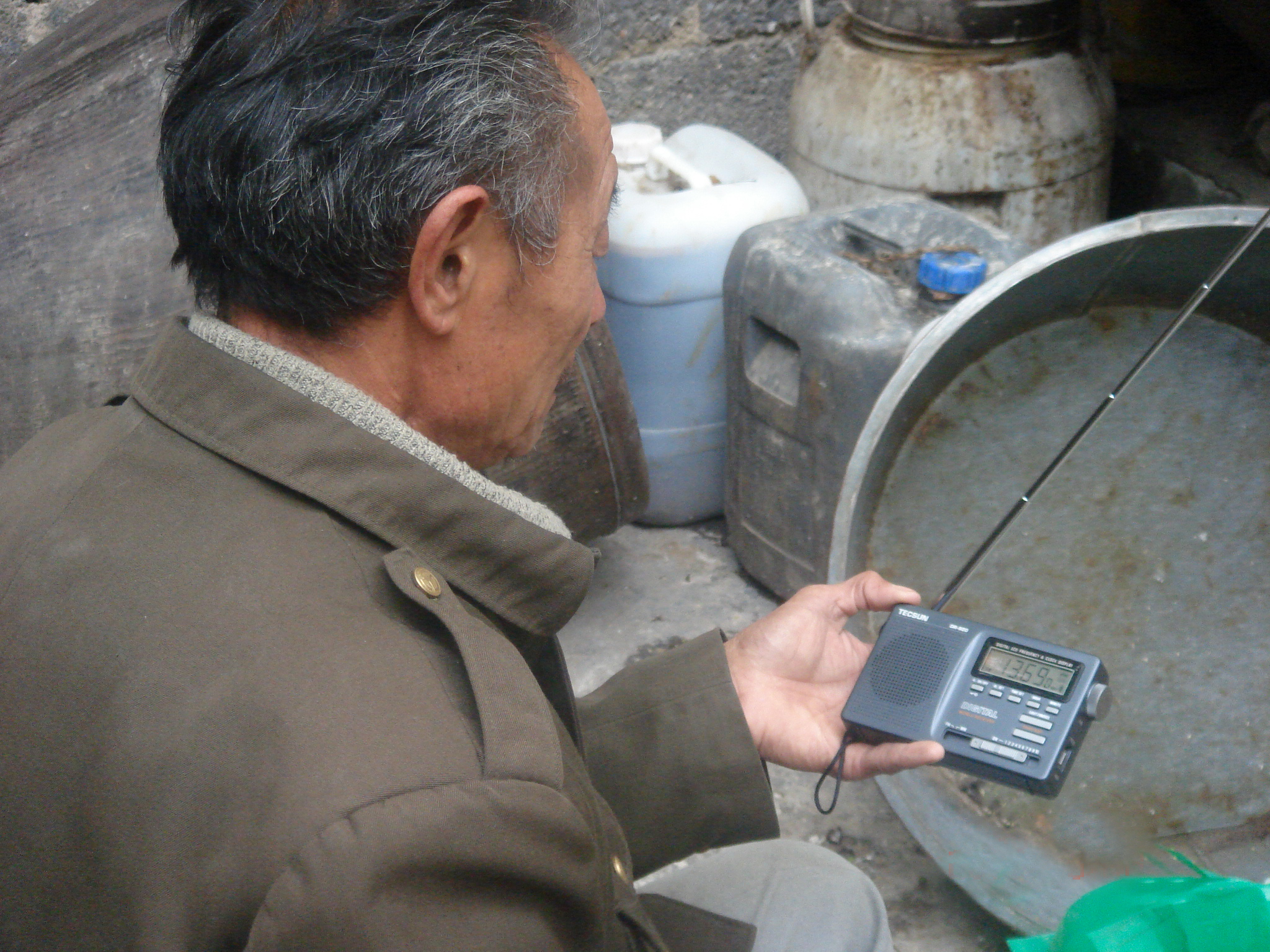 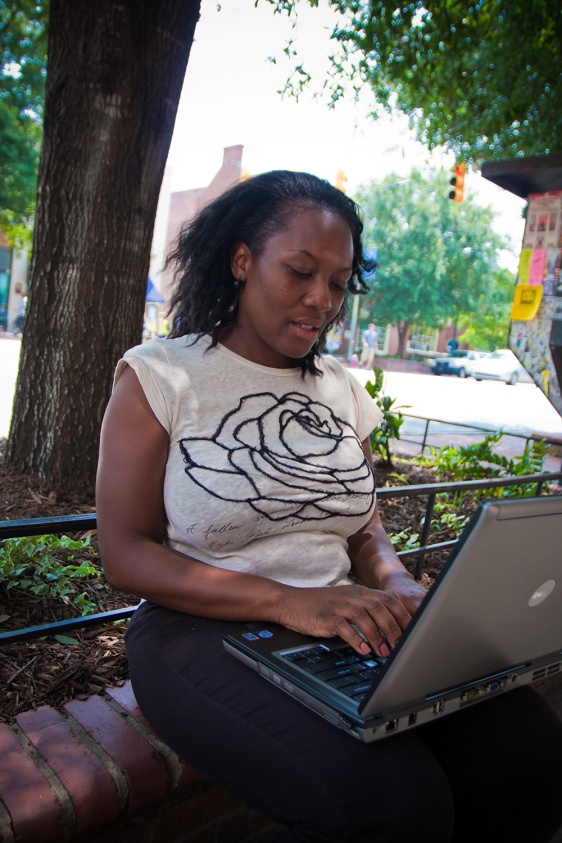 Who is reached by digital media?
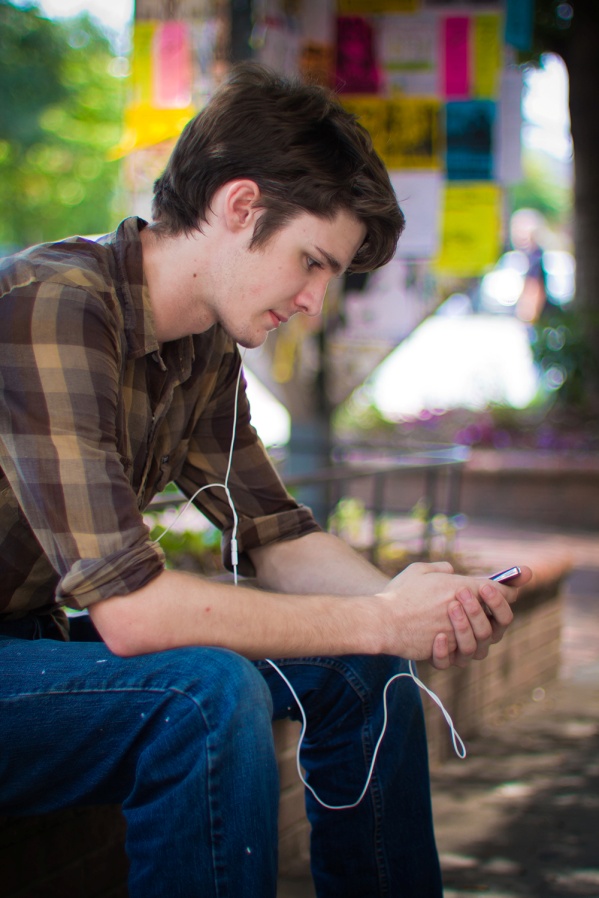 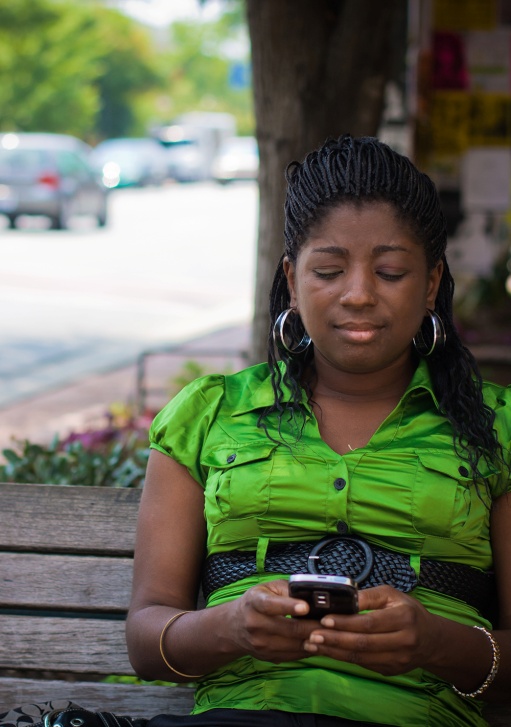 Millennials worldwide (under age 39)

Any computer or smartphone user 
    with internet access

Urban dwellers have more access to technology

The educated or people with money  any culture
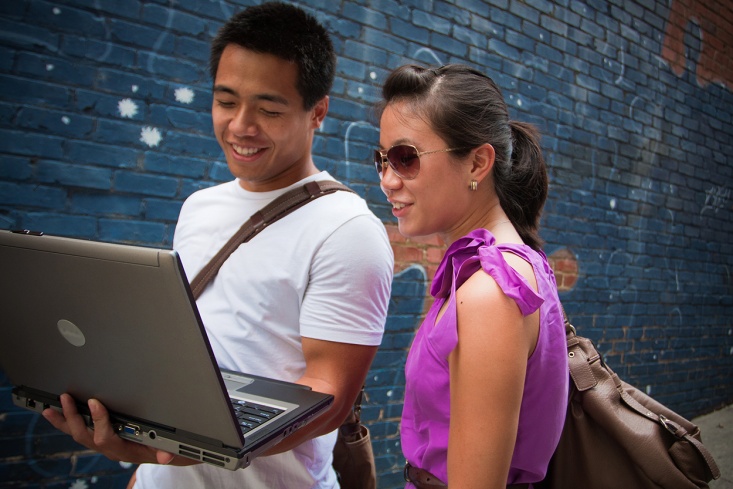 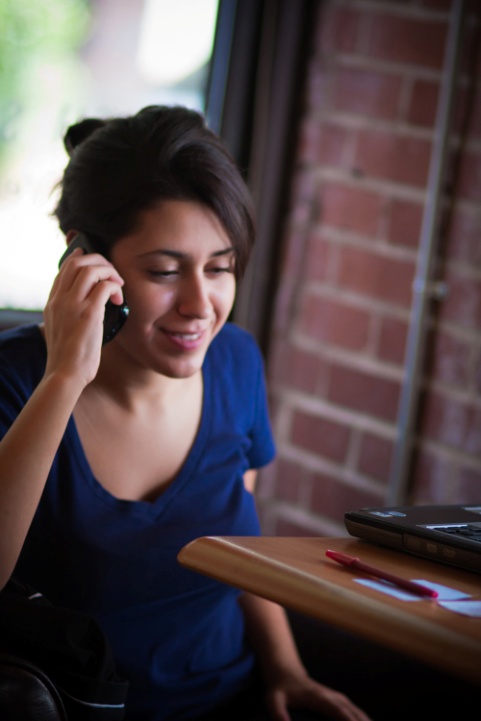 Growth of Internet Usage
Year		Internet users	% World

2005		1.03 billion		15.8
 		2.02 billion		29.2
 		3.18 billion		43.4
2019		4.39 billion		57.0		

As of September 2019 the world population is 7.7 billion
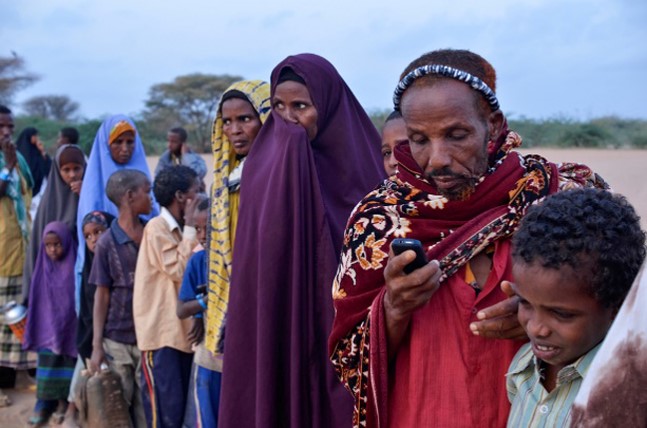 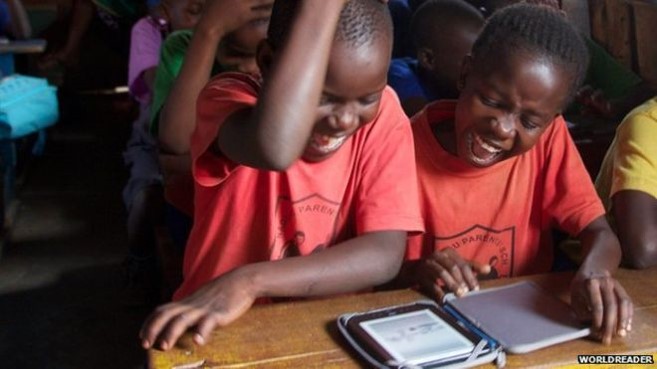 The Future of the Internet
Amazon’s Project Kuiper plans 3,200 satellites.
8 other US companies have received FCC approval.
10 companies will have 15,000 satellites in orbit.
By 2030, the entire planet will have internet access.
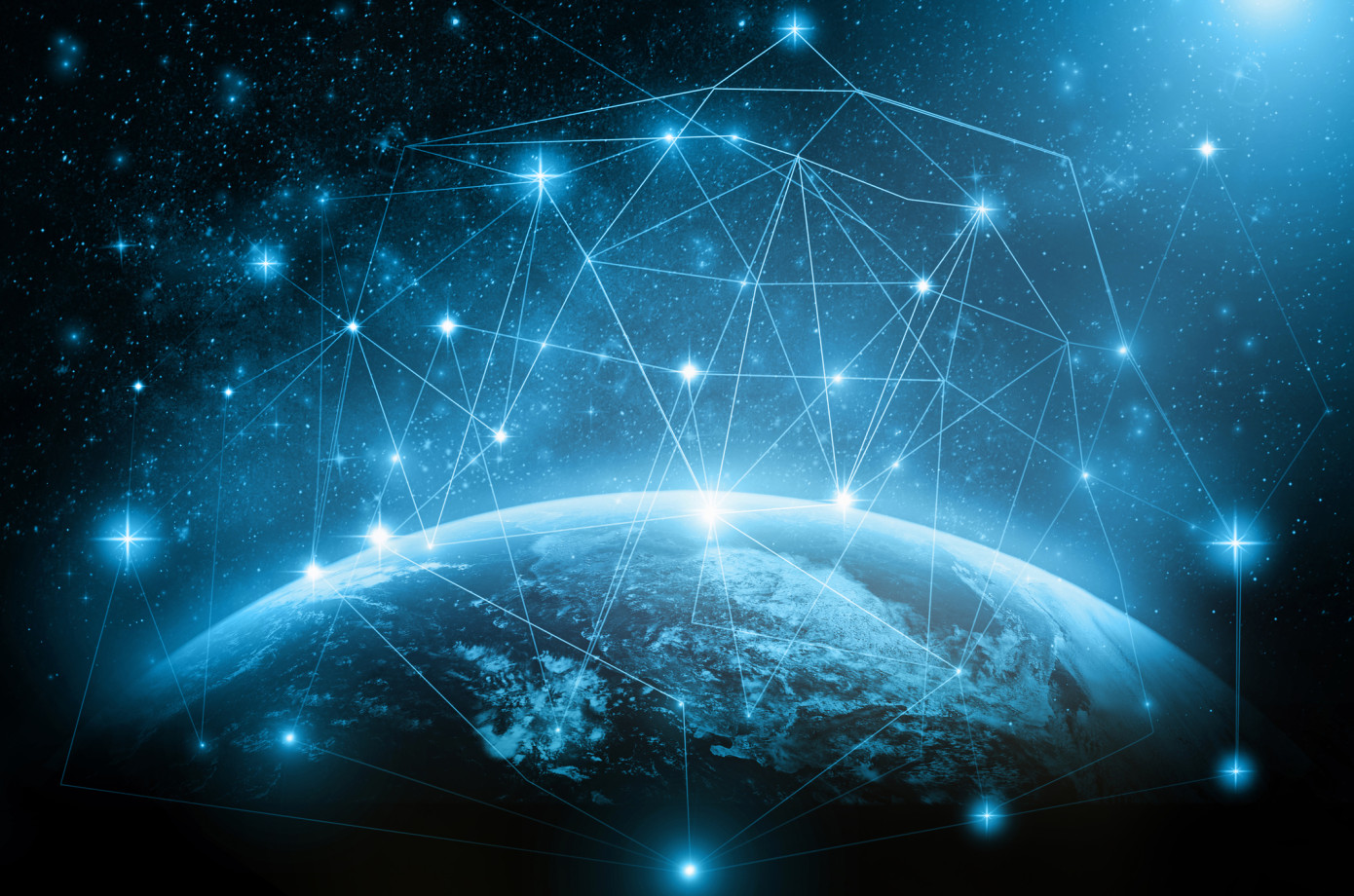 twr360 Internet Ministry
Makes Bible media available at any time, any place to any connected digital device.
Software reads the language of the browser accessing the site.
Over 70% of users access non-English content.
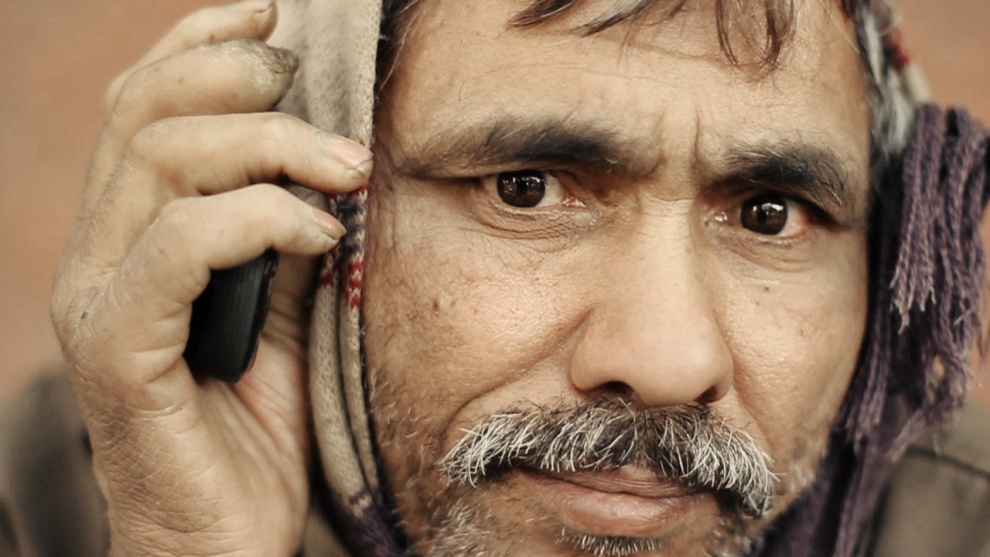 twr360 Response
Averaging over one million visits per month
From a monthly average of over 225 countries
16.4 million visitors in 2018
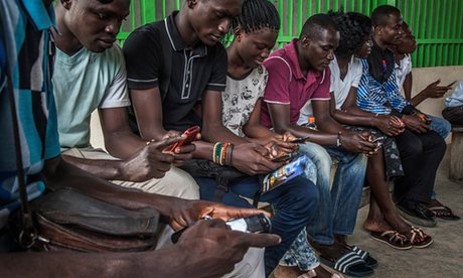 twr360.org
245 ministry partners produce 
more than 800 programs
in 87 languages 
that reach over
4 billion
in their heart language
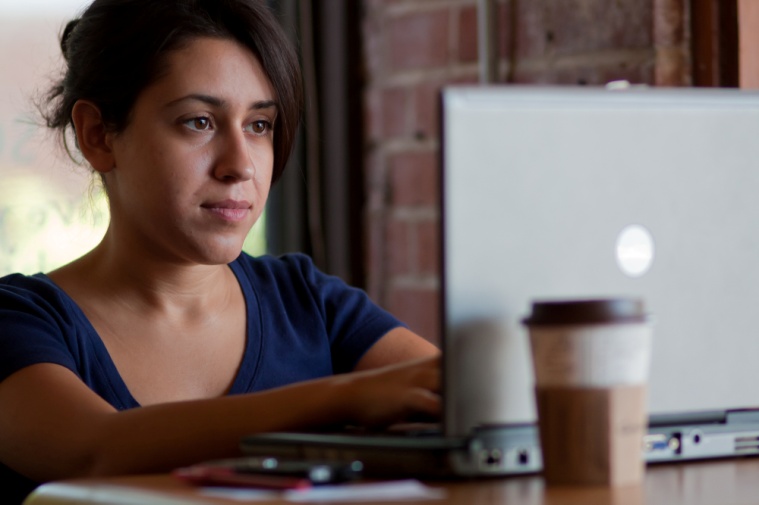 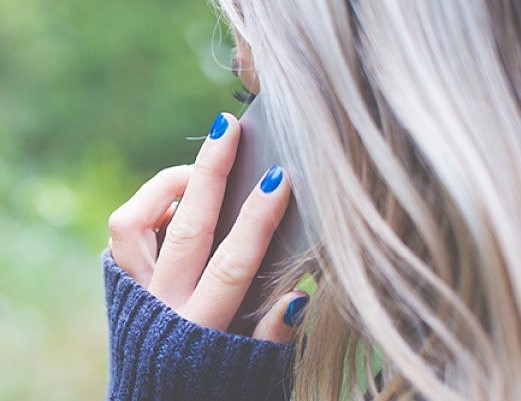 TWR Motion
TWR MOTION is our visual-media ministry.

The team has produced all TWR’s promotional and fundraising videos on its main website and for distribution
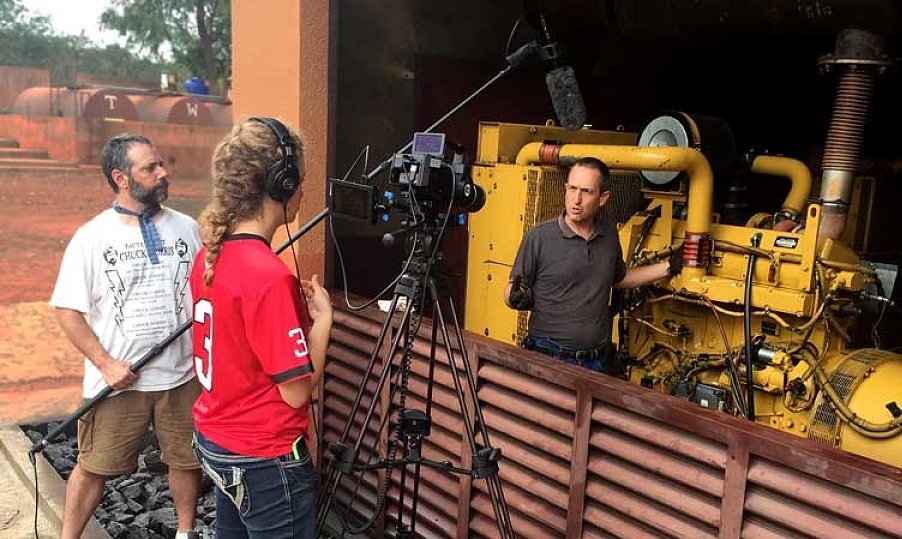 TWR MOTION creates video content to serve the church as they make disciples in areas with media access, but limited gospel resources. 

Like many of the projects we work on, the MOTION team is working in sensitive areas
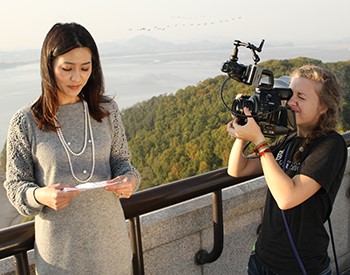 Their first major project produced a series of 20 animated Bible stories for North Africa
followed by a similar project in the Middle East.

They have plans to expand and translate these animated videos into multiple Arabic dialects.
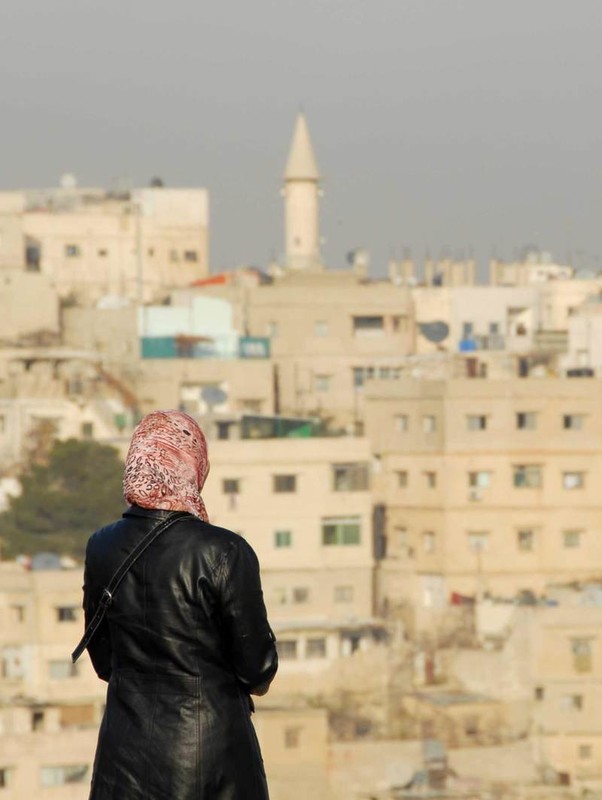 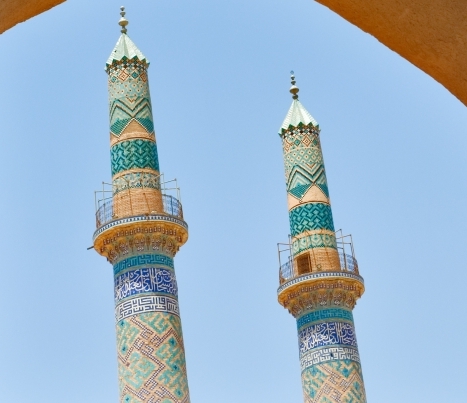 TWR MOTION also equips other ministries 
by providing research and strategies for cross-cultural evangelization.

We help these ministries create original video content that shares the gospel story with unreached people groups 	in their heart language.
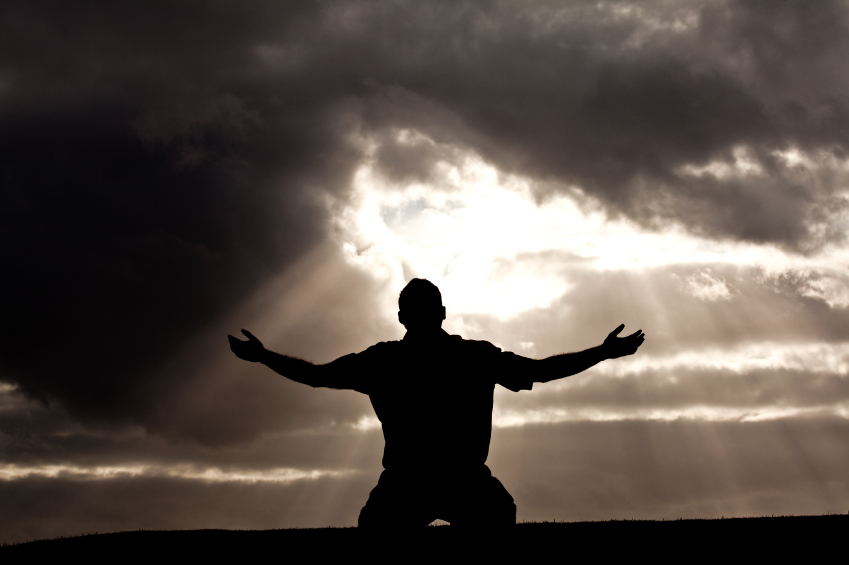 TWR on the Move
2010 TWR installs two 250,000 watt digital transmitters on Guam to broadcast to China
2013 twr360 begins internet ministry in 6 major languages
2014 “PANI” transmitter goes on the air broadcasting the gospel to South Asia
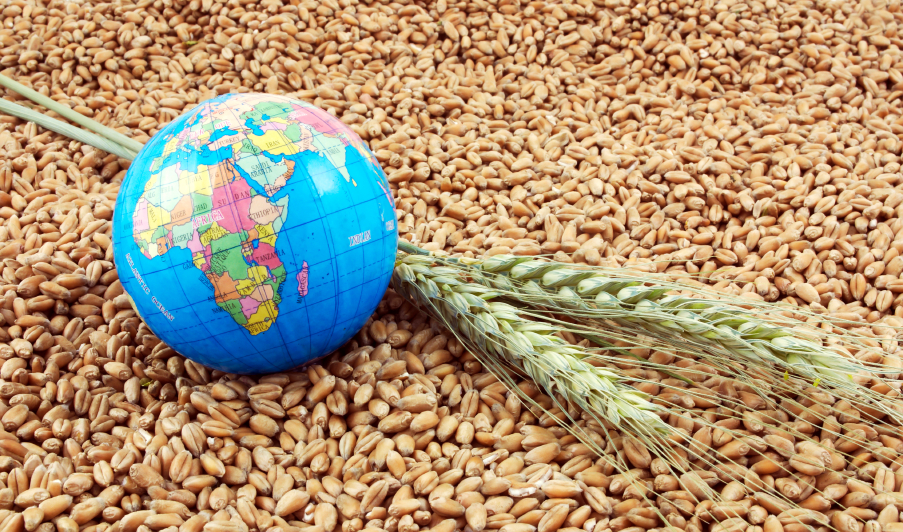 TWR on the Move
2018
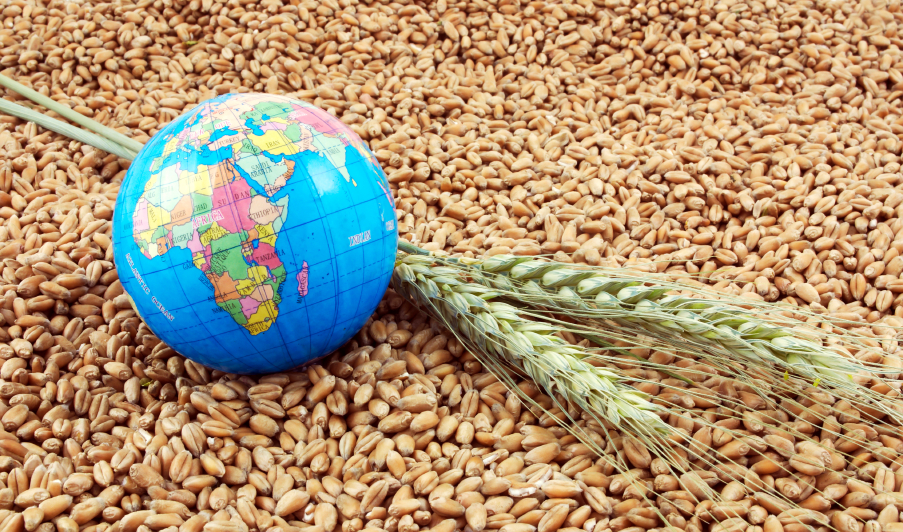 TWR Bonaire in Latin America expands to 450,000 watts 	
twr360 adds 26 languages
TWR MOTION targets Arab World on Internet with 20 animated Bible videos
TWR on the Move
2019
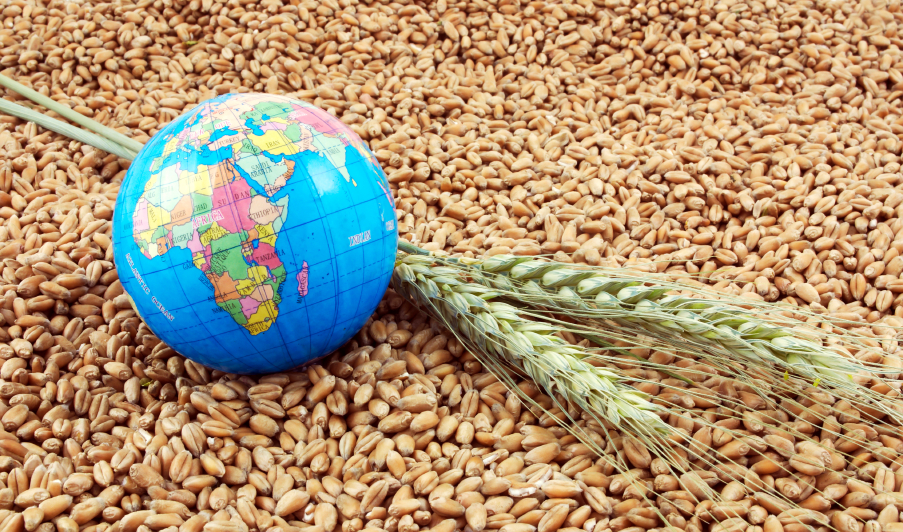 TWR installs “Oasis” transmitter in West Africa to broadcast to Nigeria
June 10th The 200,000 watt “Silk Road” transmitter in Central Asia starts broadcasting to Pakistan & Afghanistan
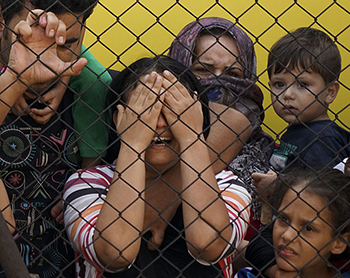 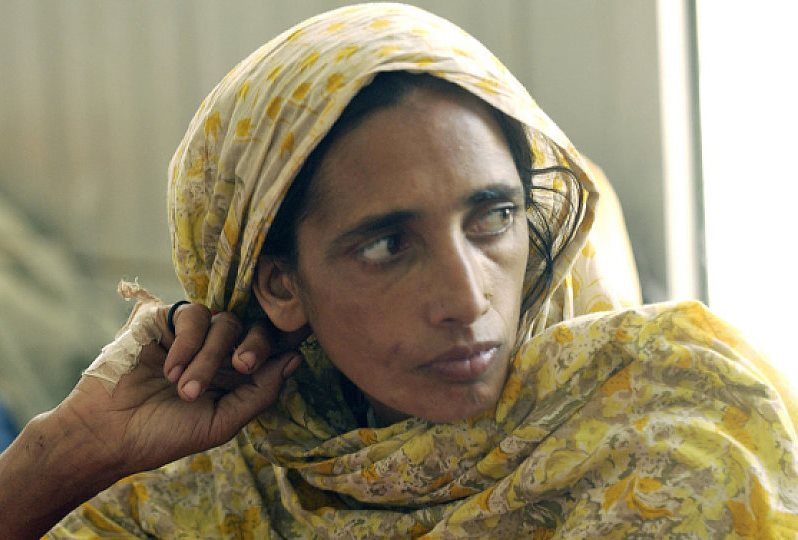 God is using TWR 
to take multitudes of people
 from doubt
…to decision
…to discipleship
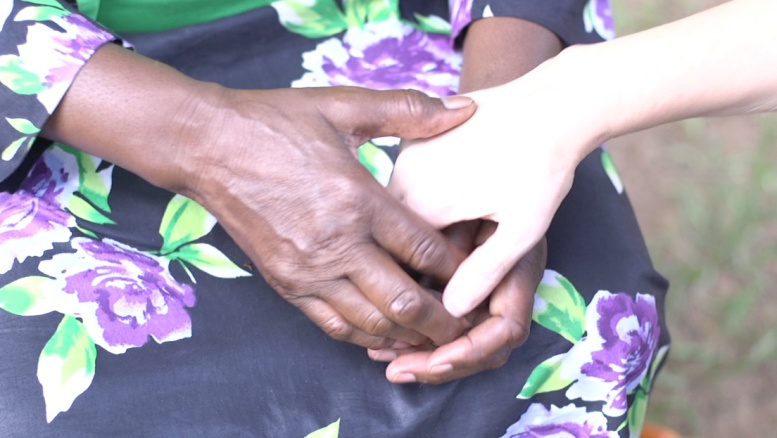 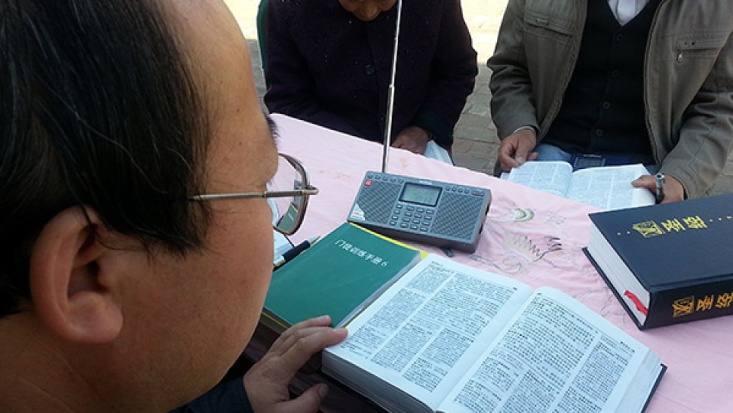 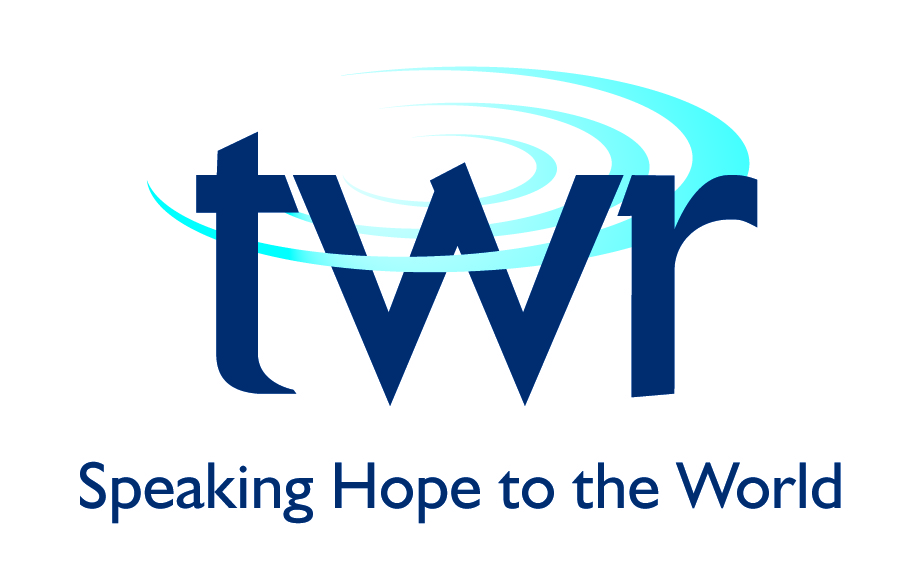